Iterator Pattern
Damian Gordon
Iterator Pattern
The iterator pattern is a design pattern in which an iterator is used to traverse a container and access the container's elements.
Iterator Pattern
The iterator pattern is a design pattern in which an iterator is used to traverse a container and access the container's elements.
Iterator Pattern
The iterator pattern is a design pattern in which an iterator is used to traverse a container and access the container's elements.
Iterator Pattern
The iterator pattern is a design pattern in which an iterator is used to traverse a container and access the container's elements.
Iterator Pattern
The iterator pattern is a design pattern in which an iterator is used to traverse a container and access the container's elements.
Iterator Pattern
The iterator pattern is a design pattern in which an iterator is used to traverse a container and access the container's elements.
Iterator Pattern
The iterator pattern is a design pattern in which an iterator is used to traverse a container and access the container's elements.
Iterator Pattern
The iterator pattern is a design pattern in which an iterator is used to traverse a container and access the container's elements.
Iterator Pattern
In a programming language without patterns, an iterator would have a next() method and a done() method, and the iterator loops across all the containers using these methods.
Iterator Pattern
In a programming language without patterns, an iterator would have a next() method and a done() method, and the iterator loops across all the containers using these methods.
WHILE NOT(iterator.done())
        DO item = iterator.next()
        # do more stuff
    ENDWHILE;
Iterator Pattern
The iterator pattern in Python has the following features:
Iterator Pattern
The iterator pattern has two parts:

An iterable class (to create the iterator object)

An iterator class (to traverse a container)
Iterable Pattern
class ITERABLE:
def __init__(self, VALUE):
    self.VALUE = VALUE
# END Init
def __iter__(self):
     return ITERATOR(self.VALUE)
 # END Iter
# END ITERABLE.
Iterator Pattern
class ITERATOR:
def __next__(self):
  if CONDITION:
     VALUE = SELF.VALUE
     self.index = self.index + 1
     return VALUE 
  else:
     raise StopIteration()      
  # ENDIF;
# END Next
def __init__(self, VALUE):
      self.VALUE = VALUE
      self.index = 0
 # END Init
def __iter__(self):
      return self
 # END Iter
# END ITERATOR.
Iterator Pattern
Let’s look at a simple example that counts numbers, there’ll be three parts:
The Iterable part
The Iteration part
The program execution part
Iterator Pattern
class MyCountIterable:
    
    def __init__(self, Value):
        self.Value = Value
    # END Init

    def __iter__(self):
        return MyCountIteration(self.Value)
    # END Iter

# END MyCountIterable.
Iterator Pattern
class MyCountIteration:

    def __init__(self, Value):
        self.Index = 0
        self.Value = Value
    # END Init


    def __iter__(self):
   # Iterators are iterables too.
        return self
    # END Iter
def __next__(self):
       if self.Index < self.Value:
          # THEN
            Index = self.Index
            self.Index += 1
            return Index
        else:
            raise StopIteration()
        # ENDIF;
    # END Next


# END MyCountIteration.
Iterator Pattern
FirstCount = MyCountIterable(5)
list(FirstCount)
FirstCountIter = iter(FirstCount)

while True:
# DO
    try:
        print(next(FirstCountIter))
    except StopIteration:
	    break
# ENDWHILE
Iterator Pattern
0
1
2
3
4
FirstCount = MyCountIterable(5)
list(FirstCount)
FirstCountIter = iter(FirstCount)

while True:
# DO
    try:
        print(next(FirstCountIter))
    except StopIteration:
	    break
# ENDWHILE
Iterator Pattern
Hang on…
Couldn’t we just do:




YES!
for Counter in range(0,5):
    print(Counter)
# ENDFOR;
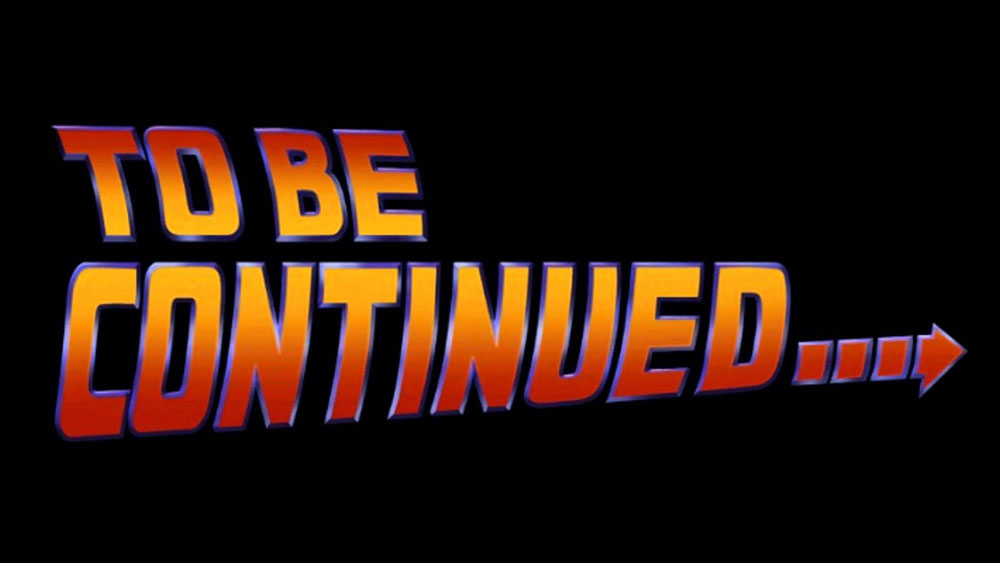 etc.